ILLINOIS AUTOMOBILE DEALERS ASSOCIATIONBOARD OF DIRECTORS 2024
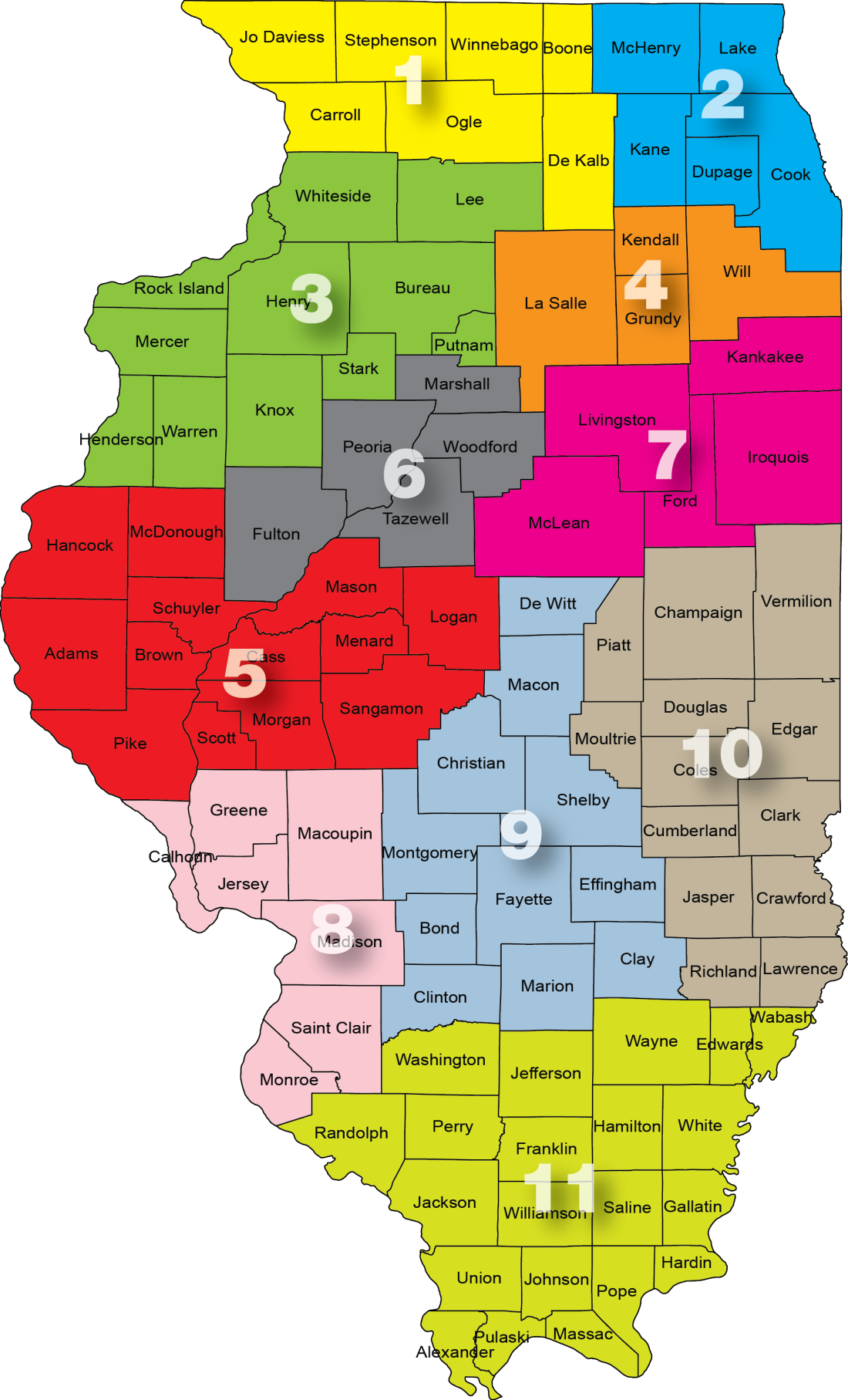 IADA Officers
John Alfirevich,  ChairmanJamie Auffenberg, Vice Chairman
Rick Curia, Secretary/Treasurer
25 IADA Directors by Districts

District 1
Pat Manning, Dekalb  PC
Dave Kieffer, Rockford (24)
District 2 – Chicago Area
John Alfirevich, Tinley Park (25)*Mike Ettleson, Hodgkins PC Jim Leichter, Elgin (25)
Joe Massarelli, Libertyville (26)*Dan Roesch, Elmhurst  PC
District 3
Rick Curia, Dixon (26)*
Rick Yemm, Galesburg (PC) 
 District 4   
Darrin Bauer, Wilmington (26)*
Curtis Pascarella, Frankfort (24) 
District 5 
Mylas Copeland, Springfield (25)
District 6 
Brian Dennison, Pekin (25)*
Mike Mangold, Eureka  PC(At large Peoria Metro)
District 7 
Ryan Gremore, Normal (25)*
(NADA) at large
Dave Taylor, Bourbonnais  PC 
District 8 
Jamie Auffenberg, Jr. Shiloh (24)*Bob Federico, Wood River (24)*
Sam Roberts, Alton  PC
Jack Schmitt, O’Fallon PC(at large St. Clair/Madison) 
District 9 
Sean Grant, Taylorville, PC
District 10 
Gary Knight, Danville  PC 
David Parkhill, Champaign PC*
District 11
Mark Ward, Carbondale (24)Heavy Duty Truck DealerJustin Hopkins, Troy (24)
IADA has 25 Directors serving on the IADA Board. There are 11 Past Chairmen (bolded & PC).  Number in parenthesis represents expiring term in office. Executive Committee highlighted with an (*).